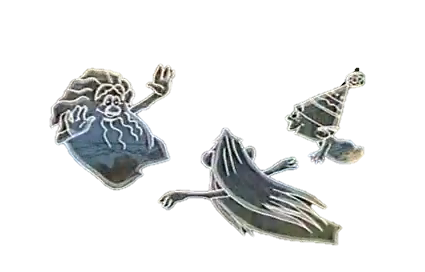 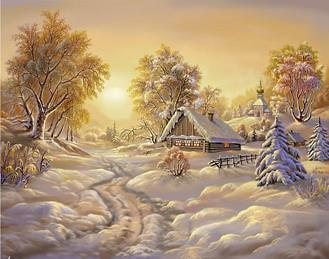 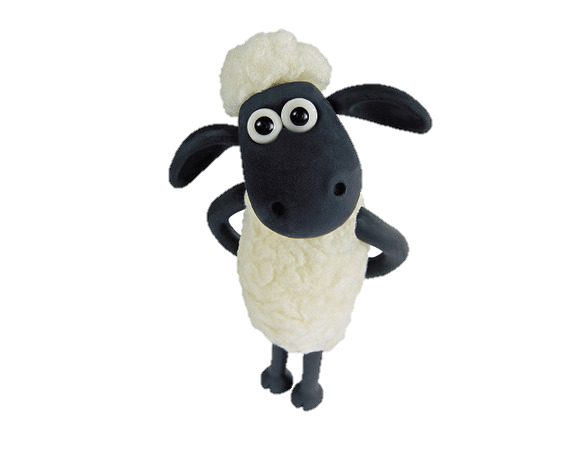 «Ахи-страхи завітали до Баранчика Шона»


корекційно-розвивальна  робота  з дітьми старшої групи


Підготувала практичний психолог ДНЗ №8
Халамай Ірина Миколаївна
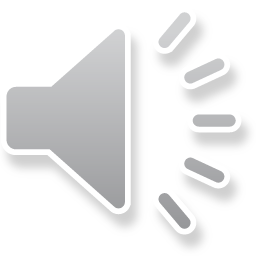 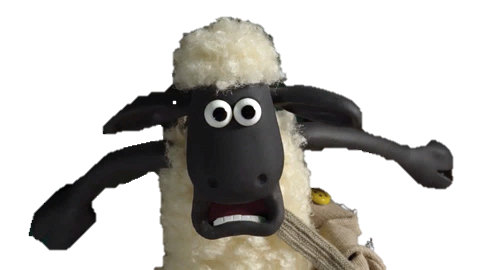 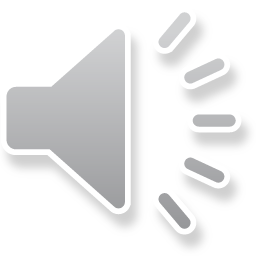 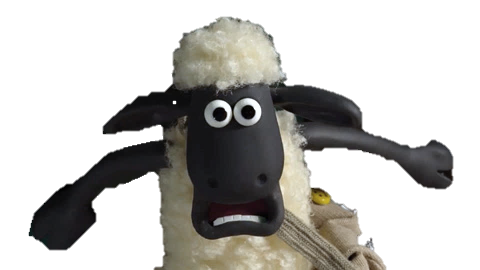 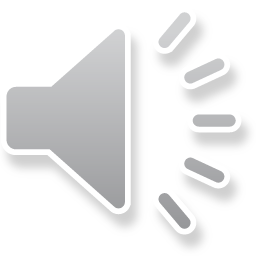 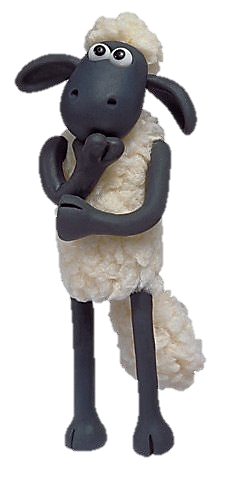 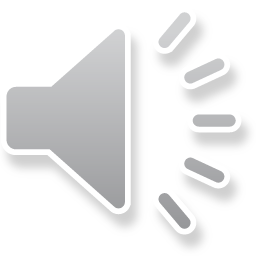 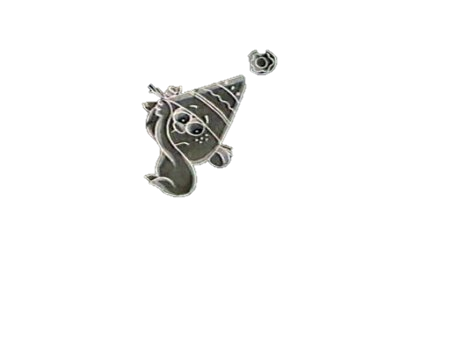 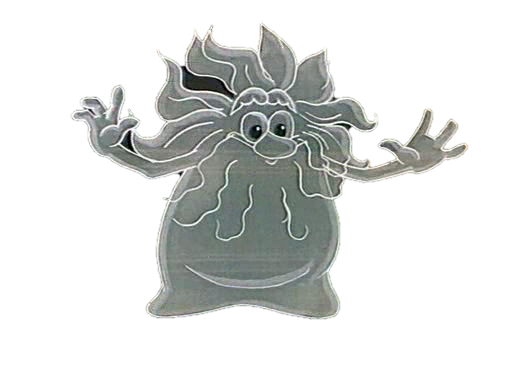 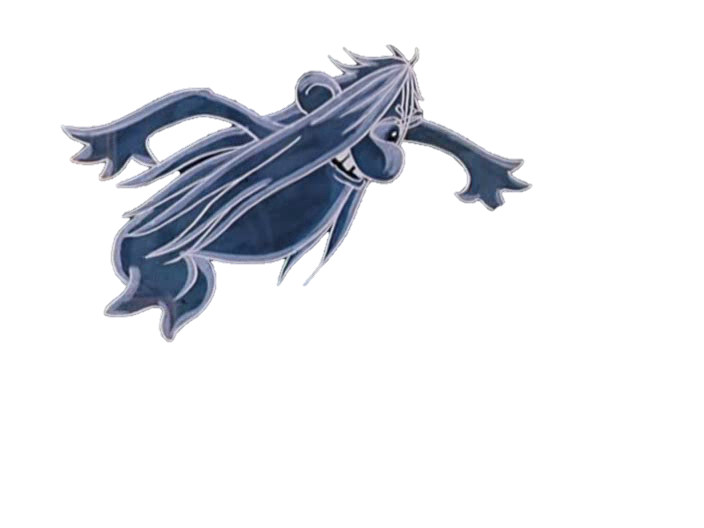 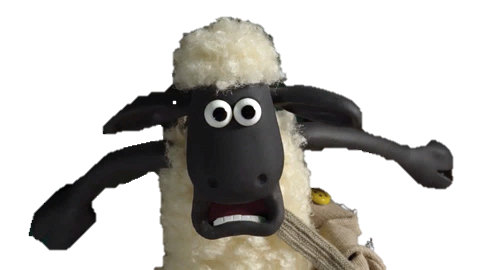 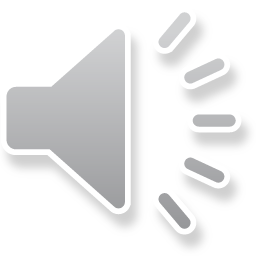 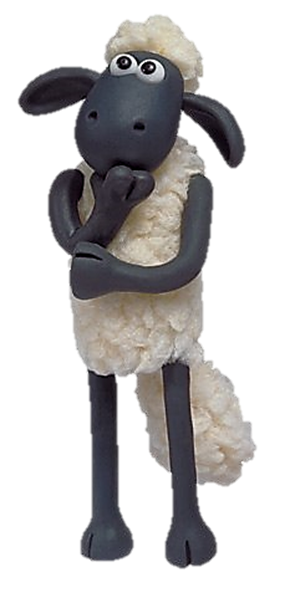 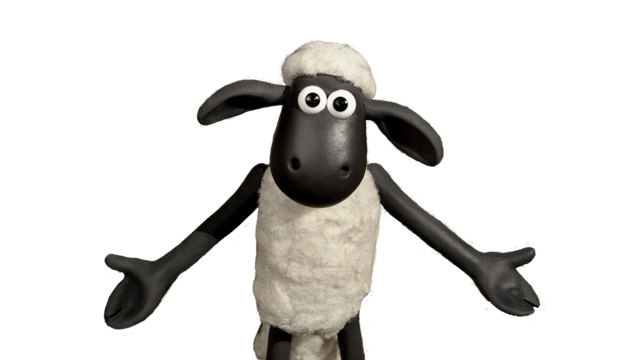 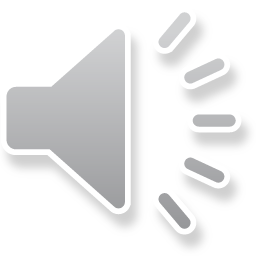 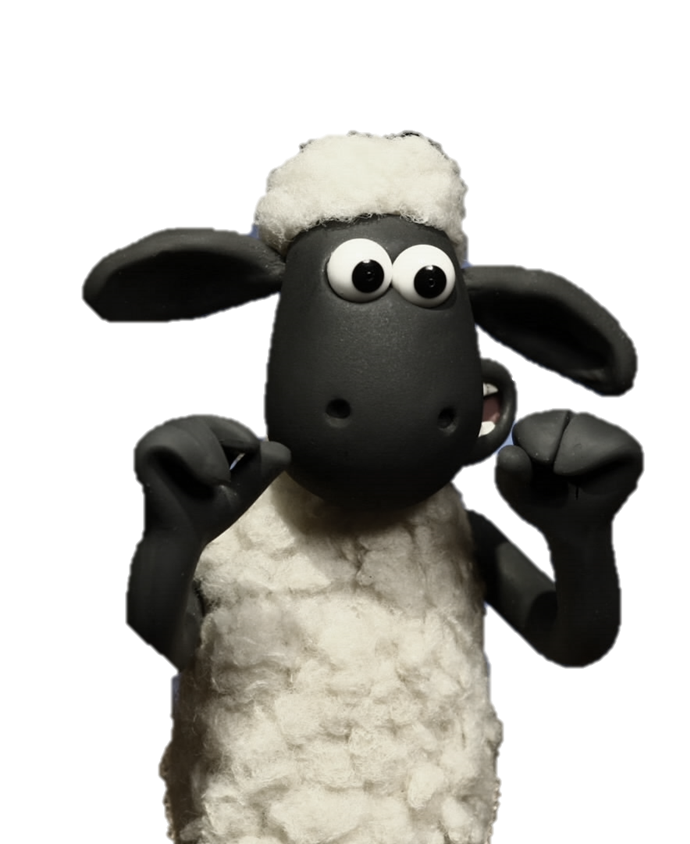 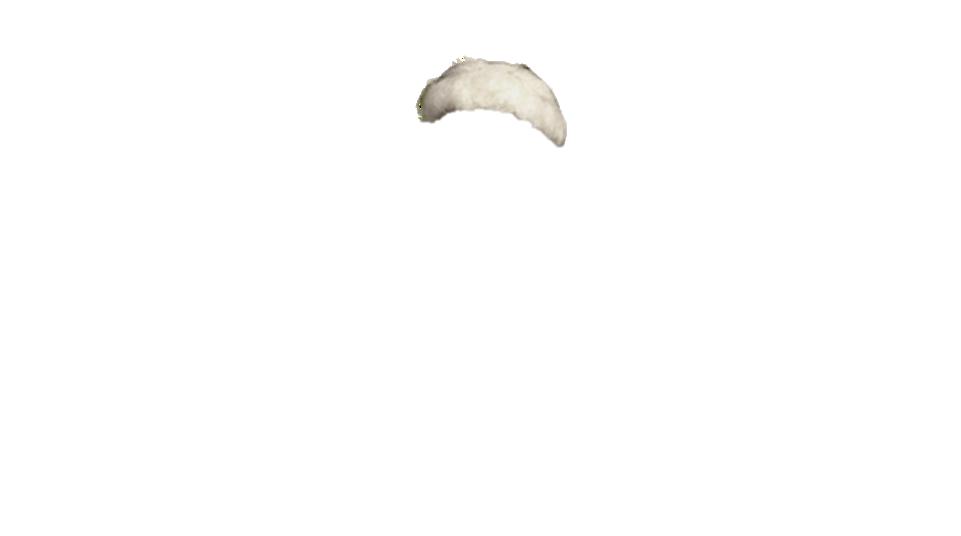 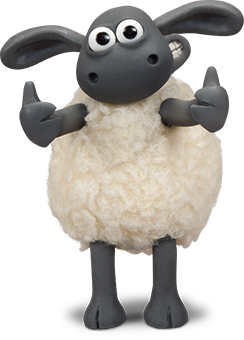 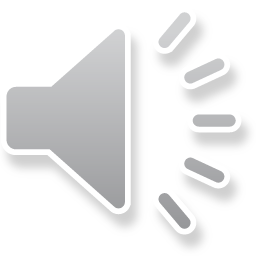 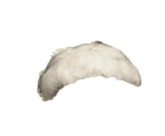 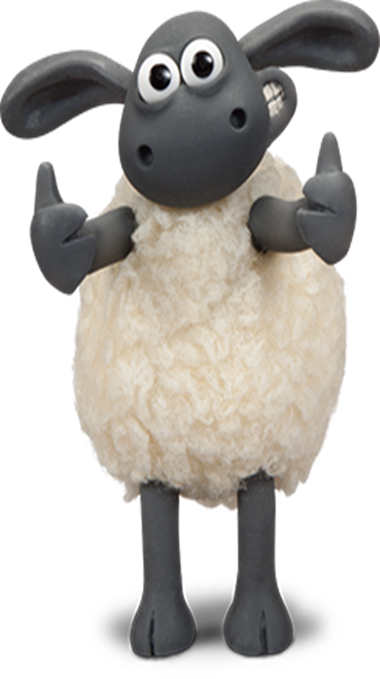 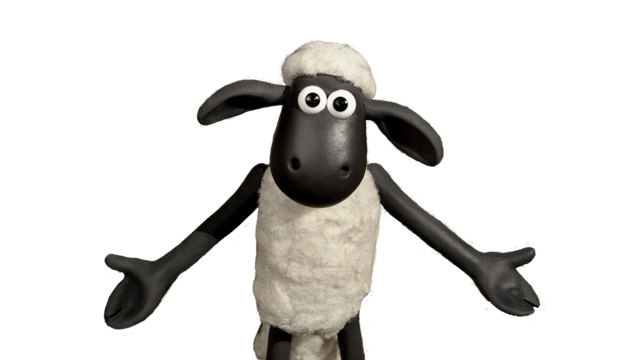 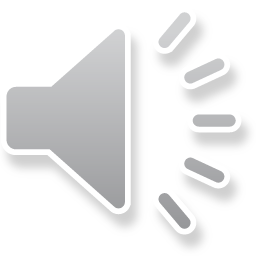 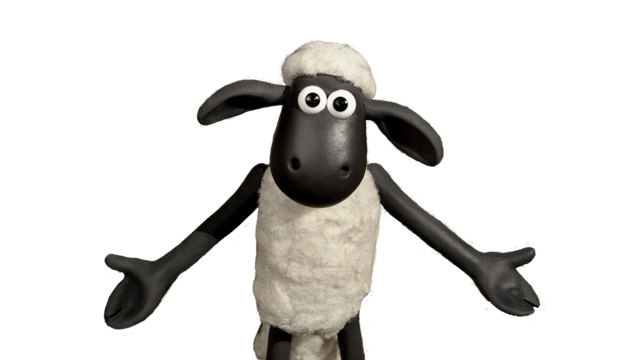 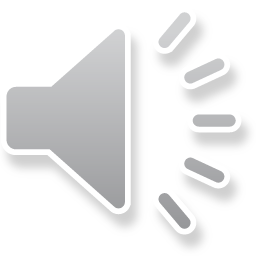 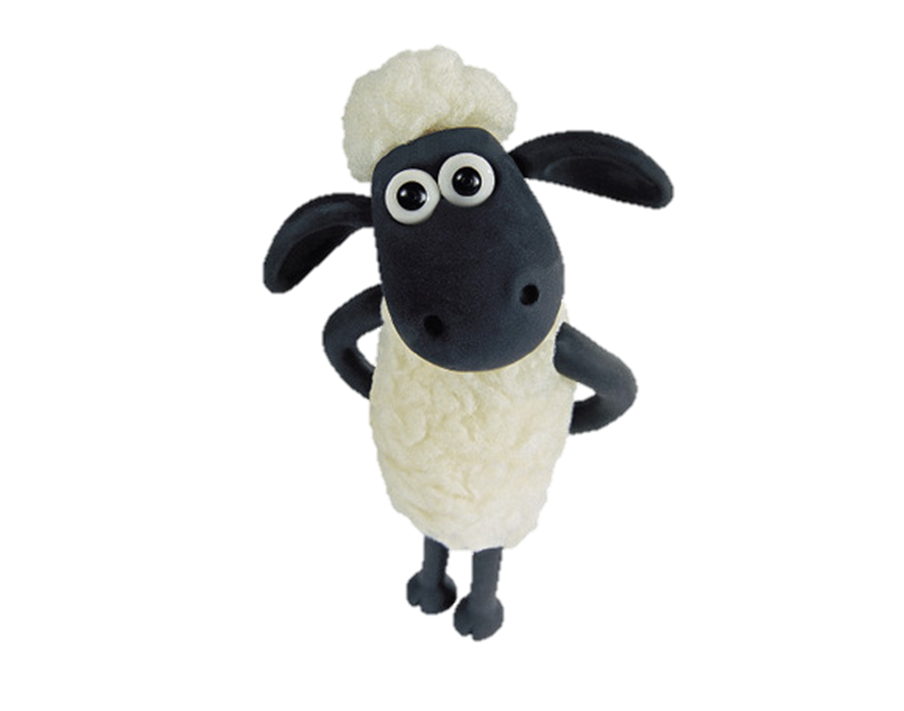 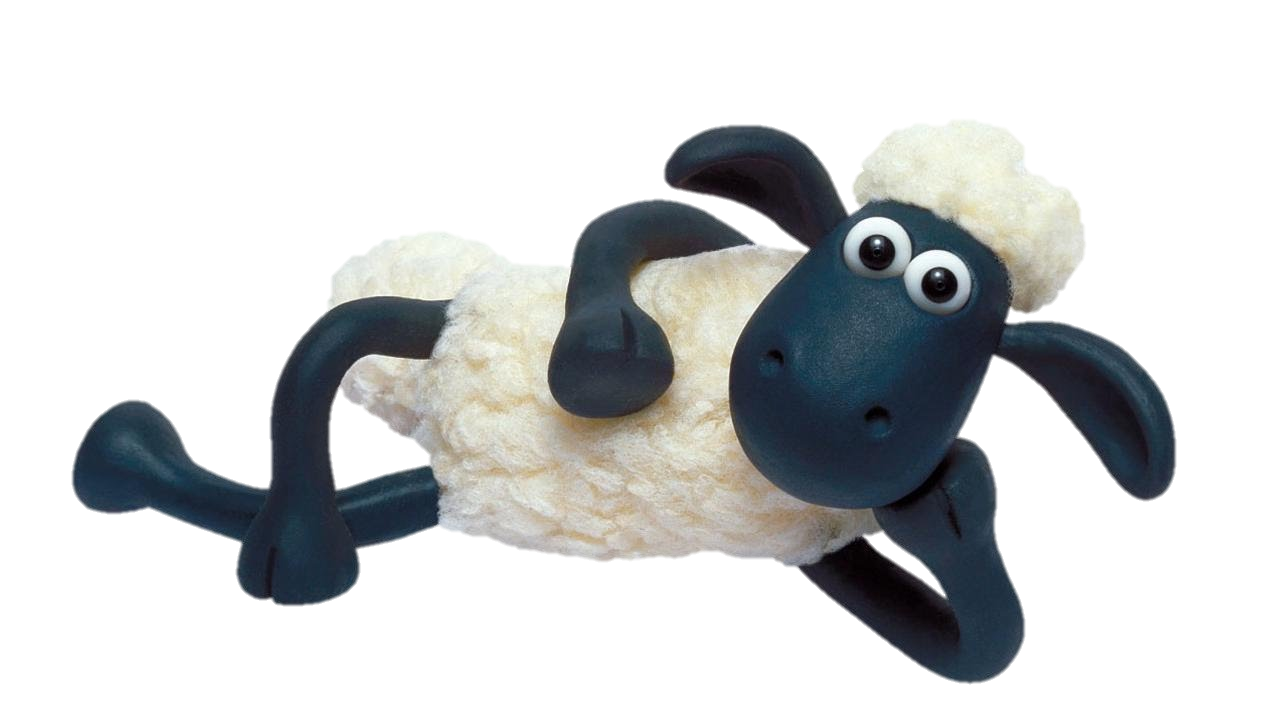 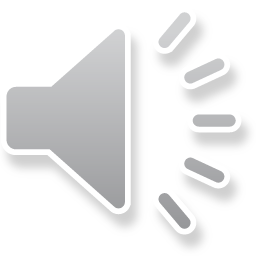 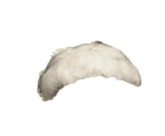 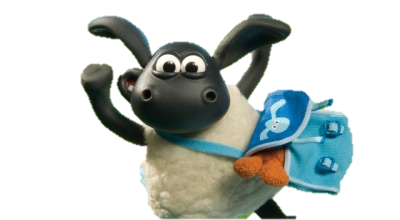 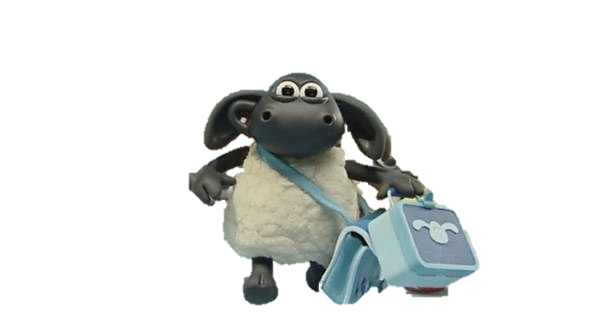 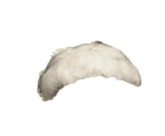 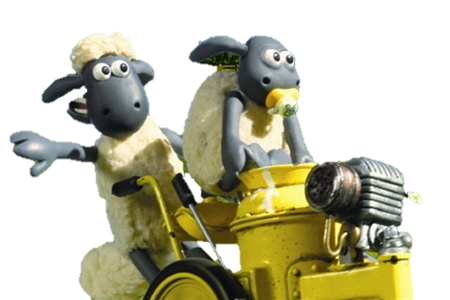